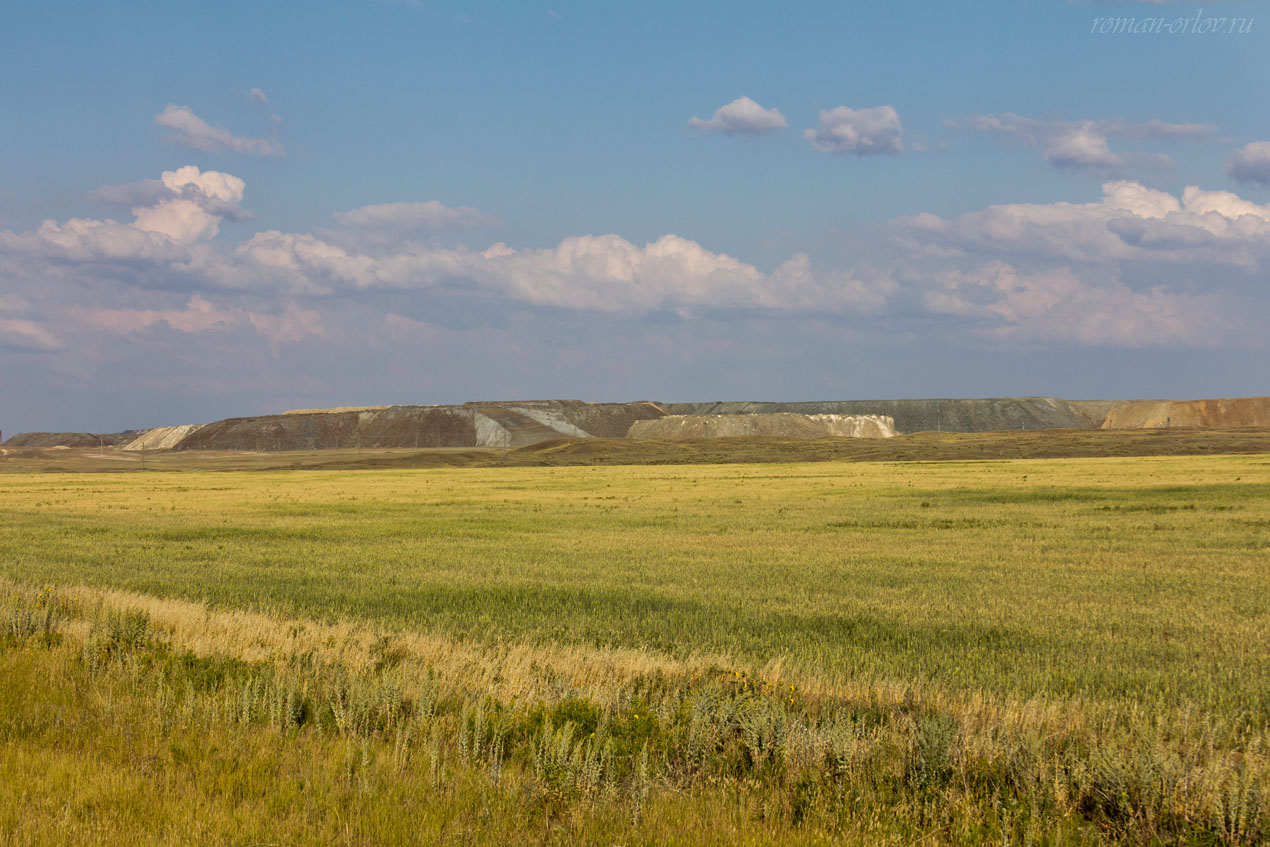 Степи Казахстана.
4 класс
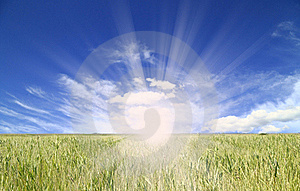 На все стороны путь:
Ни лесочка, ни гор!
Необъятная гладь!
Неоглядный простор!
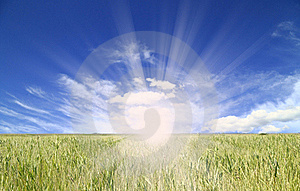 Зона степей  расположена к югу  от зоны  лесов  и  протянулась  на весь  Казахстан на 2200км – степи  Центрального  и Восточного Казахстана. Степь  -это  равнина  поросшая  растительностью. Характерной  особенностью степей является полное отсутствие  деревьев. Это  огромные  равнины.  Степи  занимают  около40% территории  Казахстана.
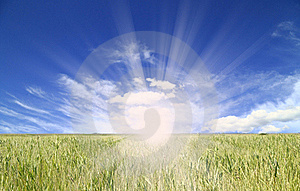 Выделяют  следующие  типы степей:
  А) луговые  или  разнотравные (как вы  это  понимаете?)
  Б) сухие  степи (пастбища, растения  низкорослые, талая  вода  и  дождевая  вода не  скапливается  и степь  быстро  высыхает)
  В) пустынные (перикати – поле,  полынь, прутняк, верблюжья колючка)
  Г) пахотные( выращивание  зерновых))
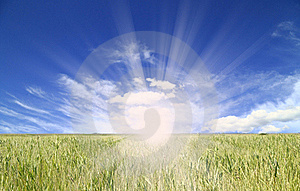 Растения степей.
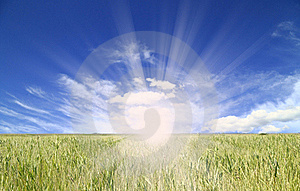 Растения имеют  узкие  листья (типчак, ковыль),  чтобы  меньше испарялось влаги, или  мясистые  листья (очиток, молодило) в которых  накапливается  вода,
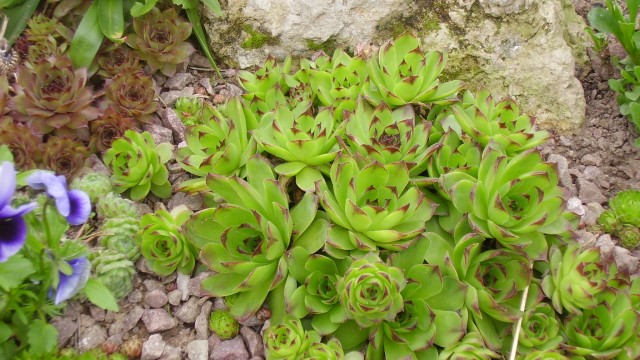 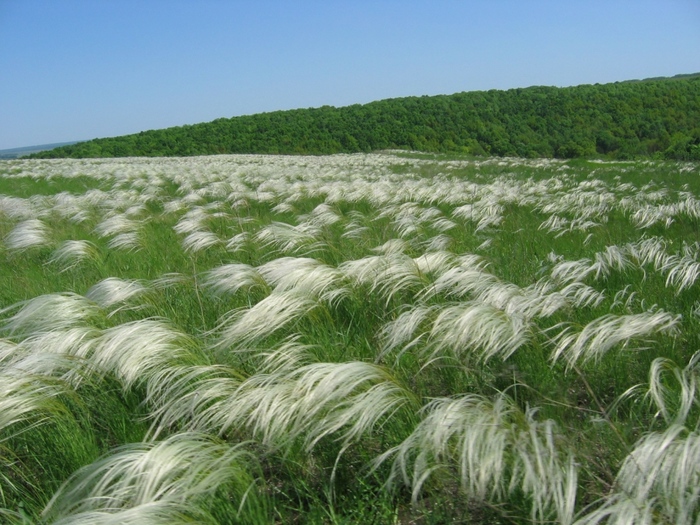 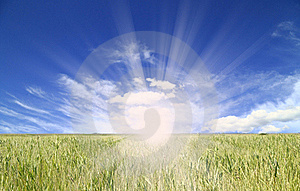 У некоторых  растений  на  листьях  и  стеблях  имеются волоски (синяк, шалфей), которые  помогают  снижать испарение влаги
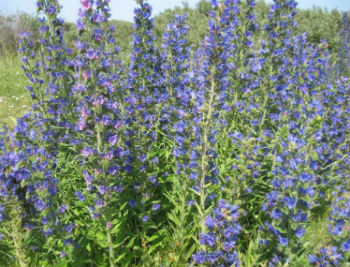 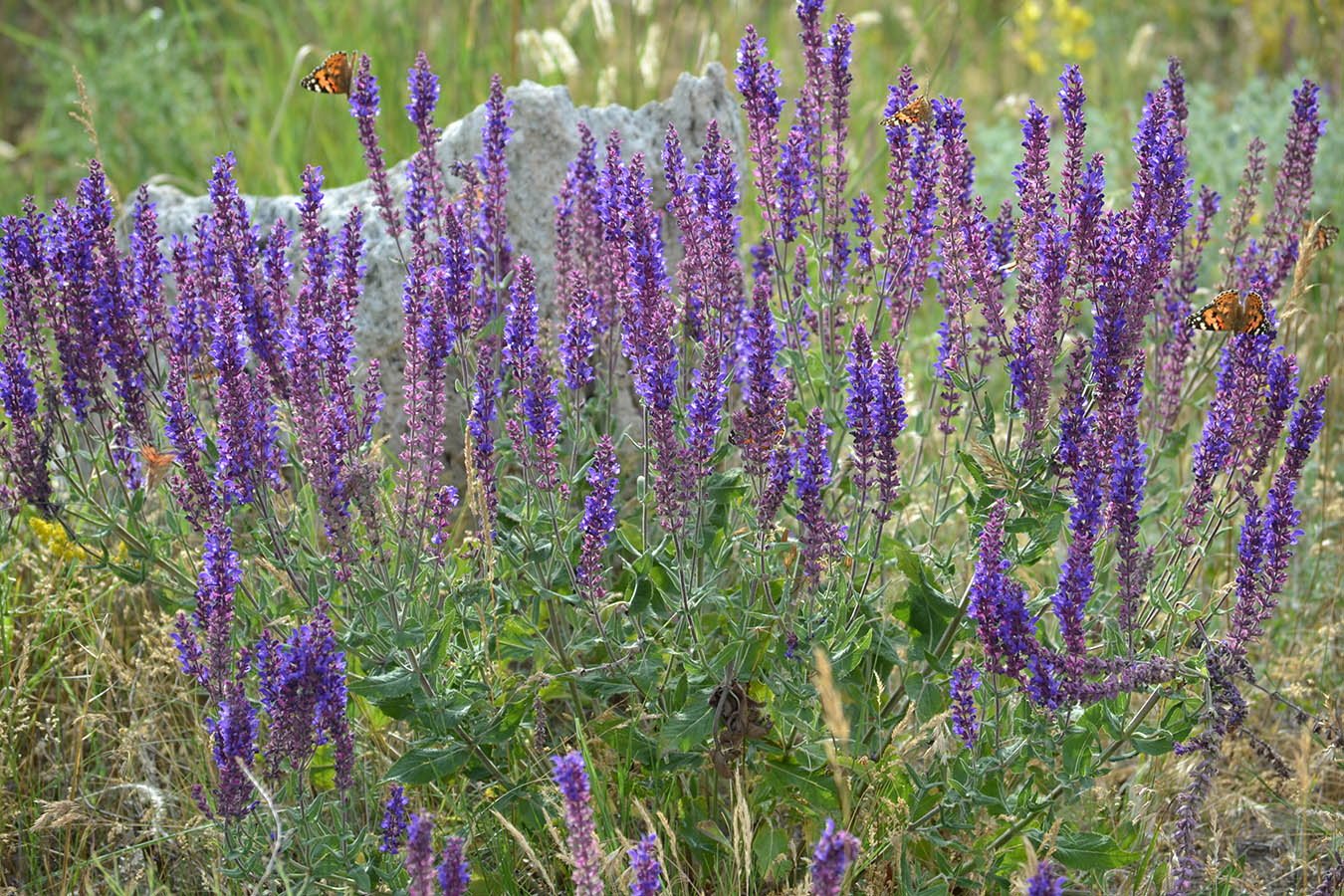 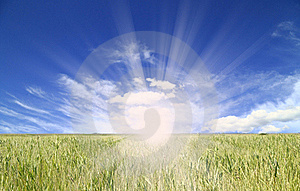 Другие  же  растения  имеют на  листьях  и стеблях  восковой налёт (типчак,  ), которых  помогает  экономно расходовать влагу.
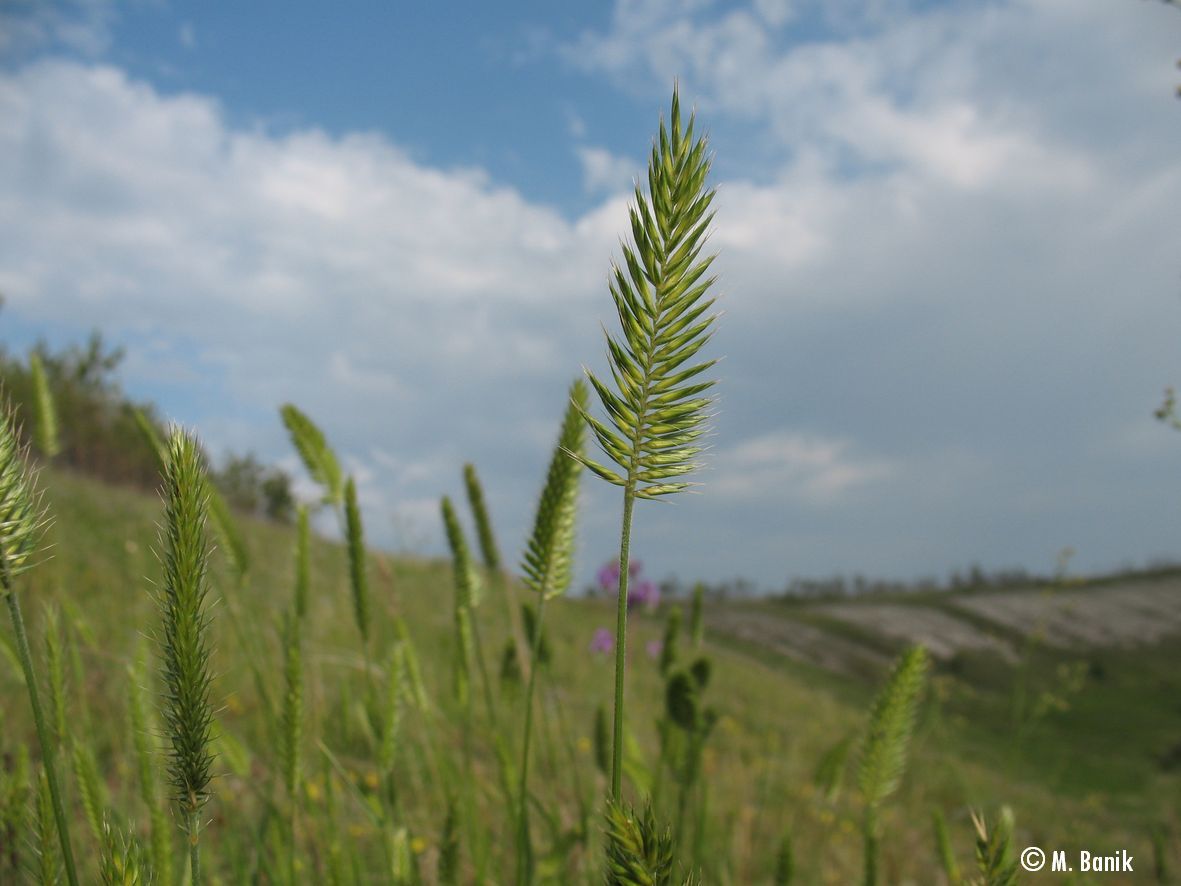 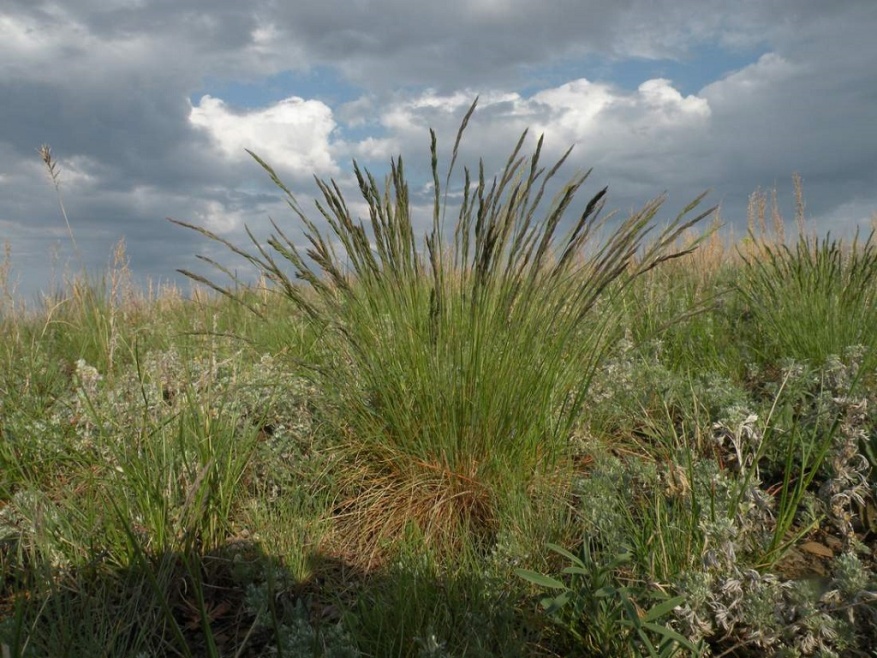 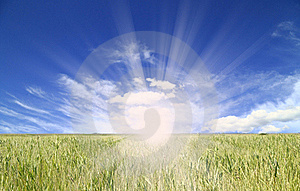 Тюльпаны, ирисы  запасают  питательные  вещества в  луковицах.
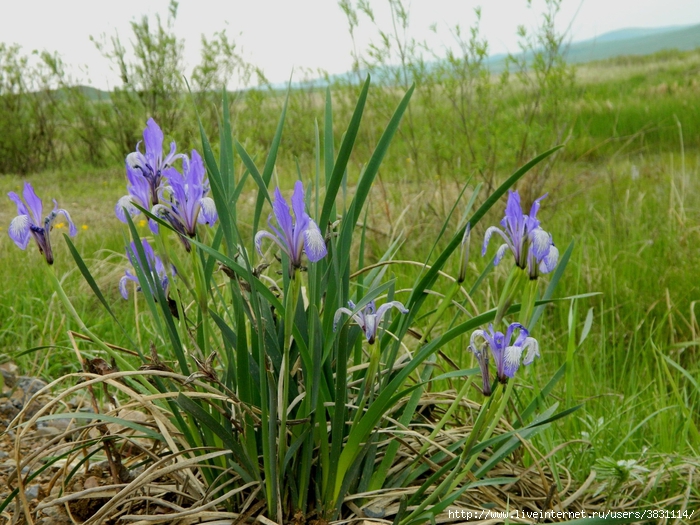 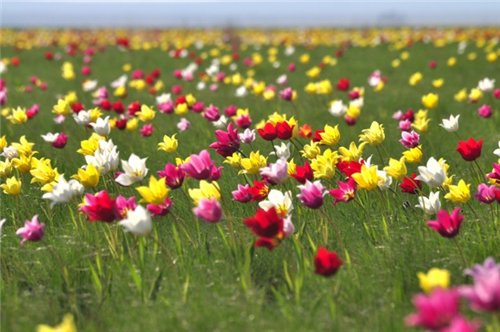 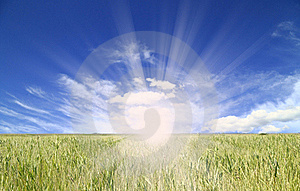 Большинство степных растений (ковыль, полынь), добывают  воду  из глубоких слоёв  почвы.
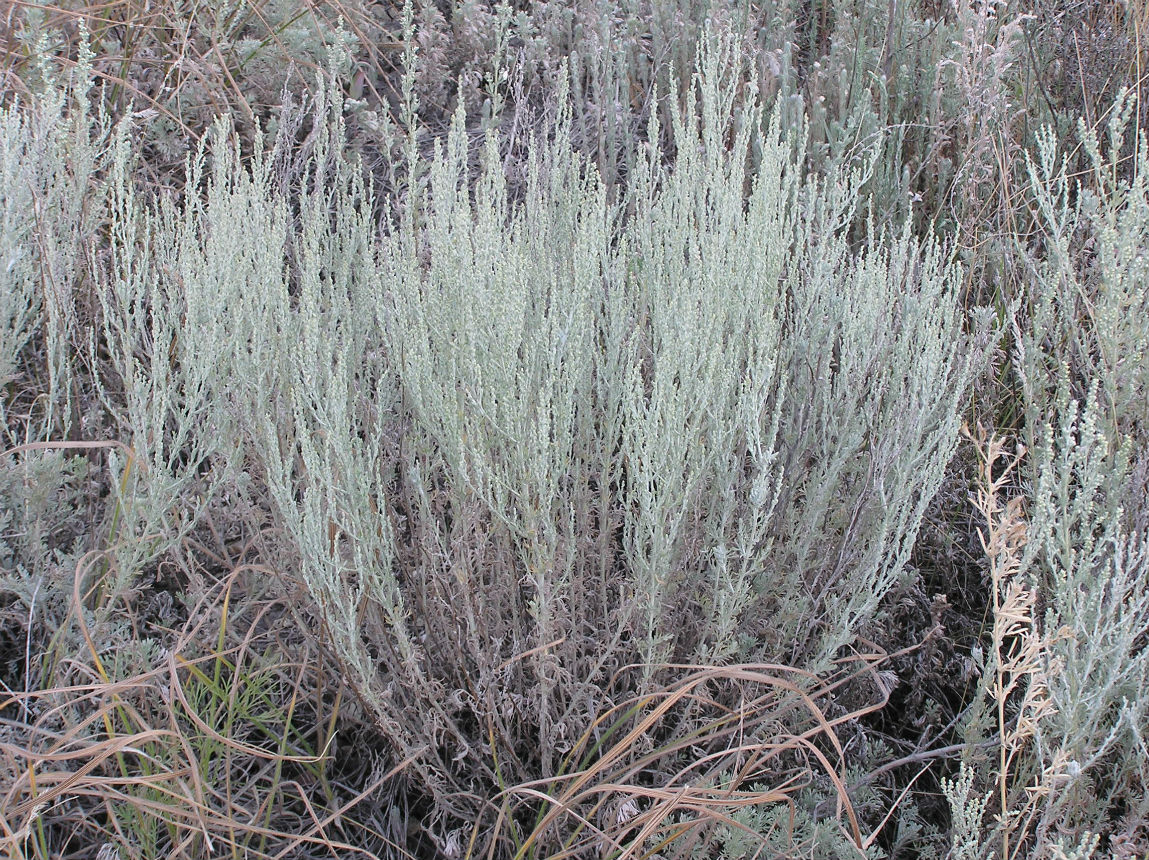 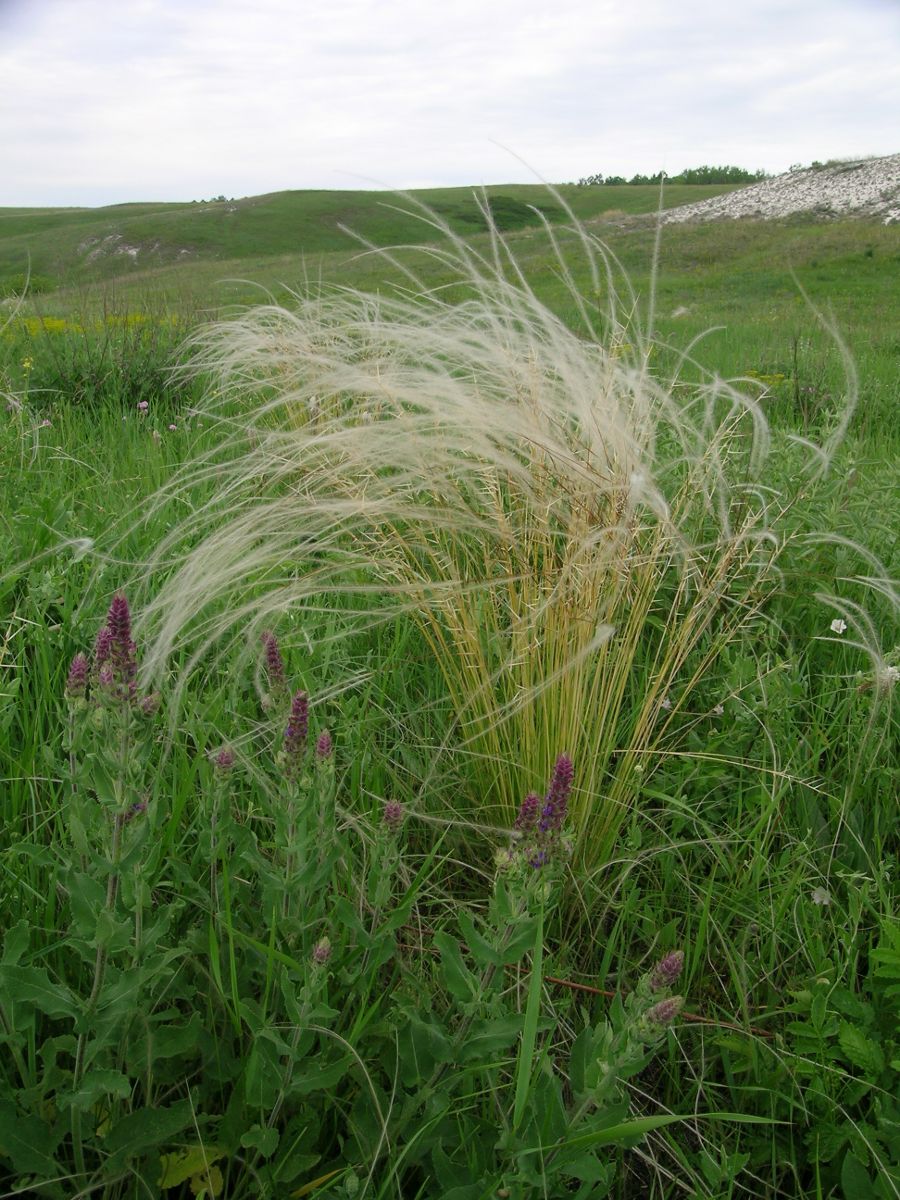 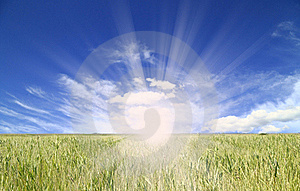 Животные степей.
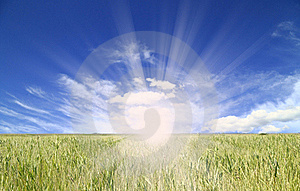 В знойные дни  степь  кажется  безжизненной. Но  если  внимательно присмотреться, можно  заметить многочисленные  следы жизнедеятельности  животных. Животные  степи приспособились к жизни  в условиях  открытой  местности,  засушливо  климата, периода,  когда  трудно достать корм.
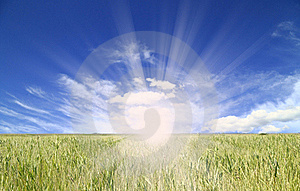 Многие  животные  имеют окраску  под  цвет  сухой  травы. Это им помогает спрятаться  от врагов. А  так же  незаметно  подкрадываться  к  добыче.
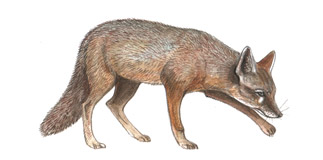 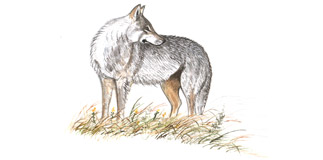 ШАКАЛ
ВОЛК
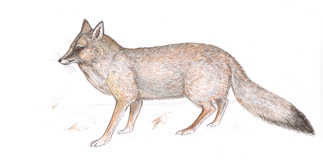 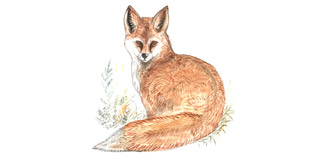 КОРСАК
ЛИСИЦА
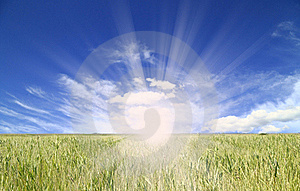 тушканчик
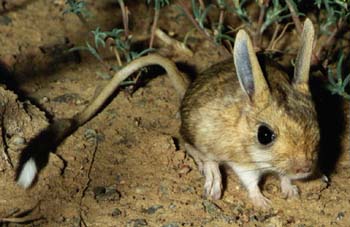 САЙГАК
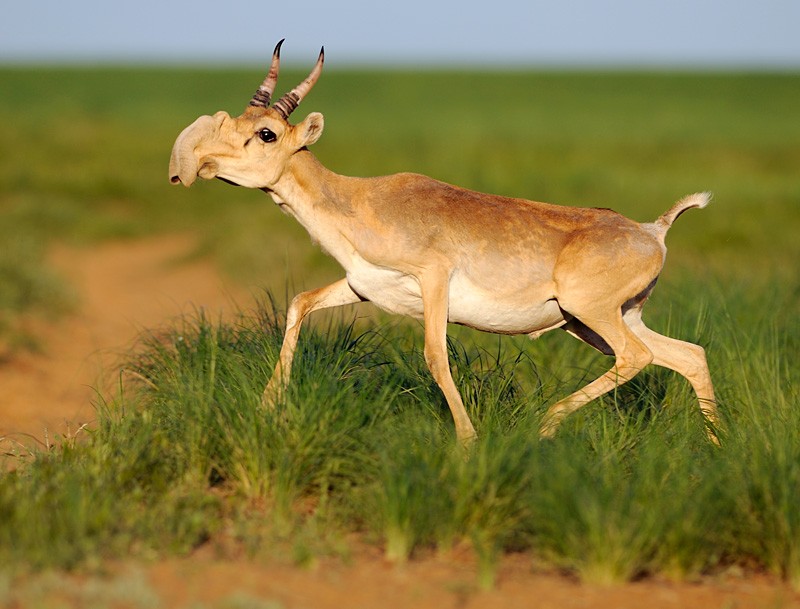 Некоторые  из  них (суслики, хомяки, полевые  мыши) роют  норы.  В которых они и  размножаются, спасаются  от  врагов,  укрываются  от жары, холода.
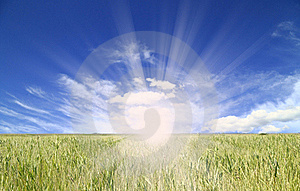 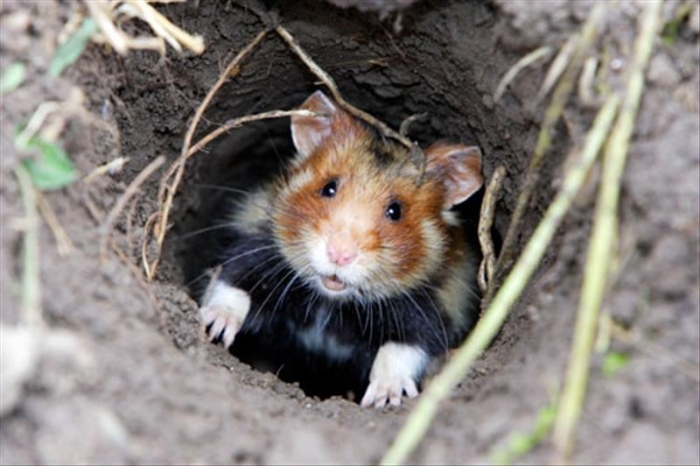 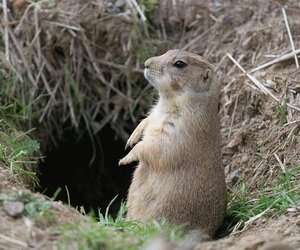 В степи встречаются  большие  горки  -  это норы сурков. Живут  сурки семьями. Питаются  молодыми побегами  разнотравья. Зимой  впадают в  спячку.
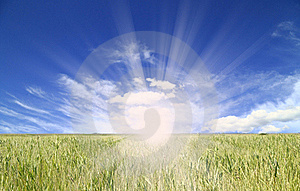 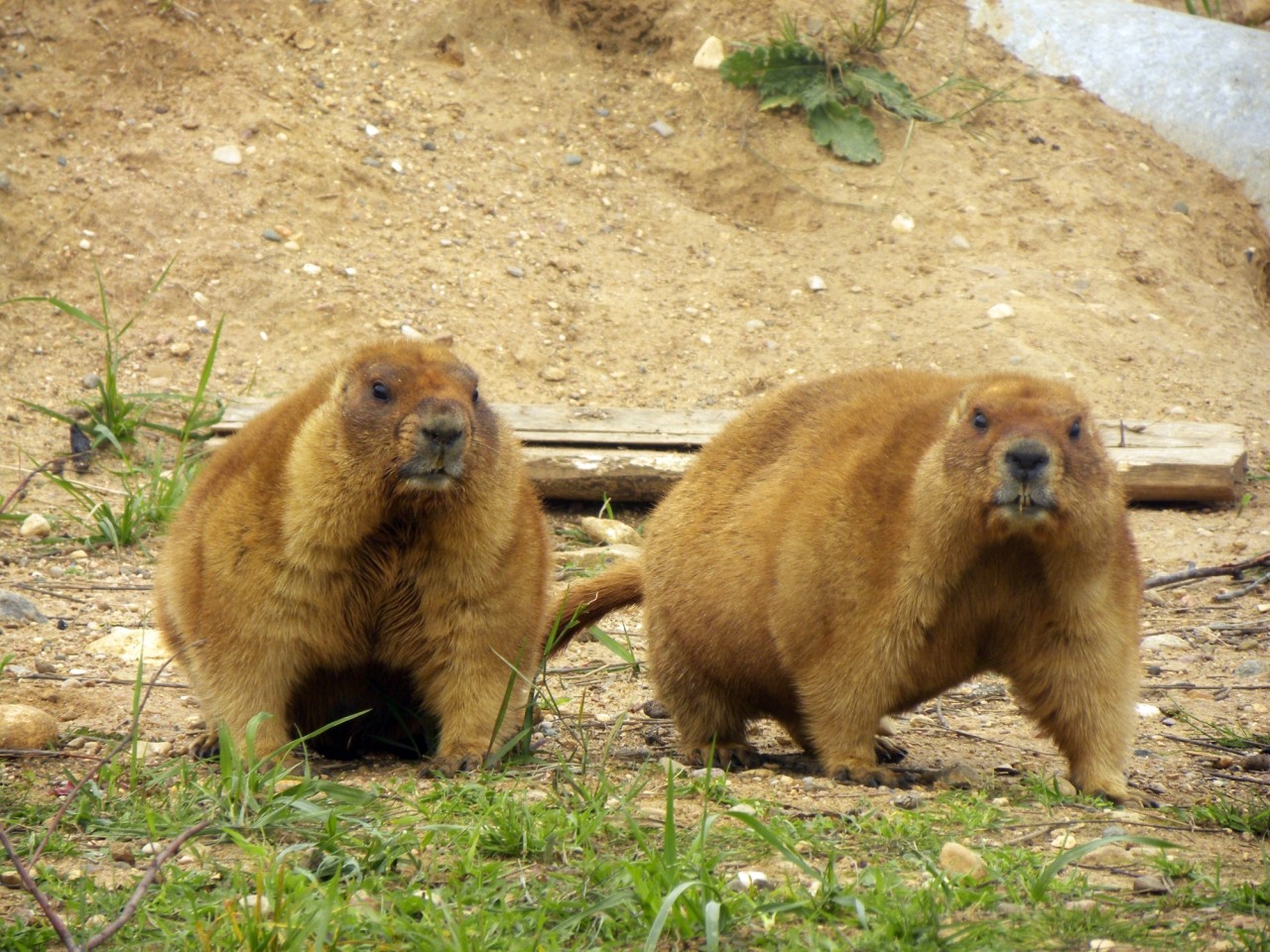 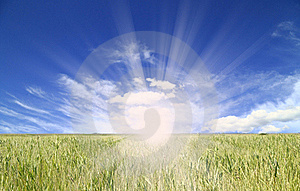 Степные  птицы  устраивают  свои  гнёзда  на земле. (Это  хорошо  или плохо? Почему?) Жаворонки, степные орлы, перепела.
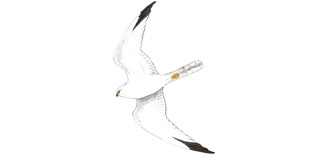 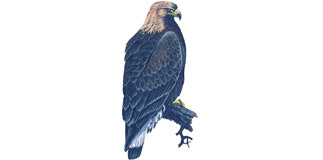 БЕРКУТ
СТЕПНОЙ ЛУНЬ
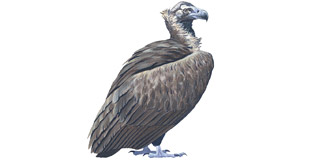 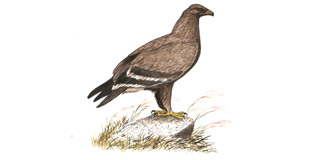 СТЕПНОЙ ОРЕЛ
ЧЕРНЫЙ ГРИФ
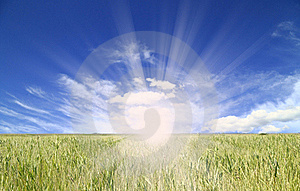 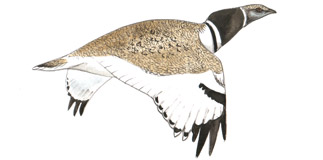 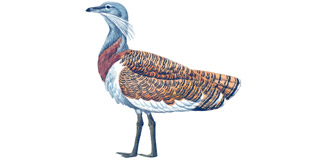 ДРОФА
СТРЕПЕТ
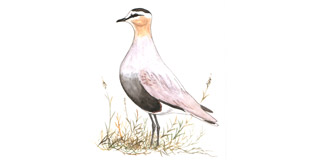 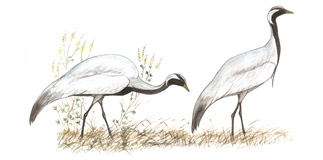 ЖУРАВЛЬ-КРАСАВКА
КРЕЧЕТКА
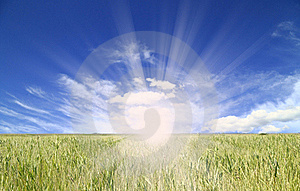 Игра «Да.Нет»
1.Зона степей расположена  южнее лесной  зоны? 
2.Степь – это пространство, где  из – за  недостатка  воды  растительность редкая  и скудная?  
3.Степи  бывают песчаными, глинистыми, каменистыми?
4.Почвы степей  очень плодородны? 
5.Наиболее  распространённое  дерево  саксаул? 
6.Тюльпаны  и ирисы  приспособились к  жизни в степи благодаря длинному корню? 
7. Растения  степей  обычно имеют  узкие листья  для  уменьшения  потери воды? 
8.Степные  птицы обычно вьют  гнёзда на  деревьях?
9. Зимняя  и  летняя  спячка   - это приспособления  к  холодам и  отсутствие  корма?
10.Окраска  степных животных  под  цвет  травы  является  маскировкой?
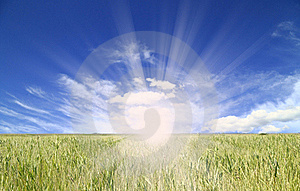 Растения степи
ТИПЧАК
ПОЛЫНЬ
ИРИС
КОВЫЛЬ
ТЮЛЬПАН
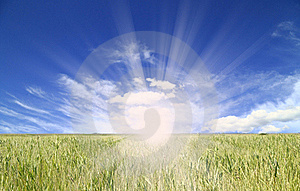 Животные степи
ТУШКАНЧИК
САЙГАК
МЫШИ ПОЛЁВКИ
ЛИСЫ
ВОЛКИ
ОРЁЛ
ДРОФА
КУРОПАТКА